Wissenschaftliche Weiterbildung in der Region Aktuelle Angebote und InitiativenStand 2 /2016Ansprechpartner und Adressen
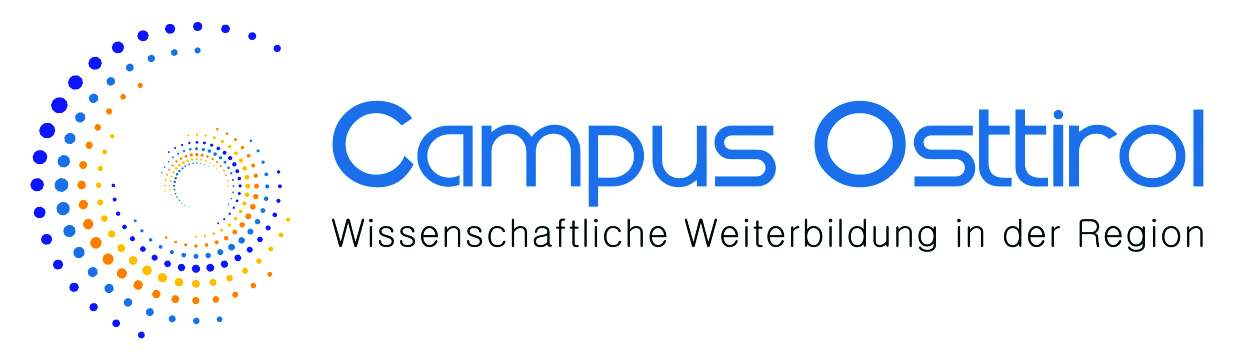 Übersicht für wissensinteressierte Osttiroler und Urlaubsgäste über das umfangreiche Angebot an Aus- und Weiterbildungen auf wissenschaftlichem Niveau in Osttirol – „Symphonie des Wissens“  
Kennenlernen der aktuellen Akteure 
Basis für neue Werbe- und Informationsangebote
AGUNTUM - Museum
Kontakt:  Dr. Leo Gomig
Verein Curatorium pro Agunto Stribach 97 A-9991 Dölsach Tel +43 4852 61550   aguntum@aon.atwww.aguntum.info
Schaugrabungen mit Wissenschaftlern der UNI Innsbruck für Einheimische und Gäste
Univ. Prof. Dr. Tschurtschenthaler
Ärztliche  Weiterbildung  1
Mini Med Vorträge für Laien 
Ansprechpartner:  Dr. Lechleitner, BKH Lienz
Ansprechpartner für Ärzte: eigentlich niemand,
Geplant von Dr.. Krösselhuber: Vorbereitungskurs e-course in tropical medicine für künftige volunteers  ( Zielgruppen: pensionierte Kollegen, Lehrpraktikanten)
Weiterbildung für Krankenschwestern des KH und der Pflegeheime und Ärzte wird intern in Osttirol organisiert.
BFI     Berufsförderungsinstitut
BFI Tirol Bezirksstelle LienzLeitung:  Helga Falkner
Beda-Weber-Gasse 22, 9900 Lienz
Telefon+43 4852 61292-23Fax+43 4852 61292-24lienz@bfi-tirol.atwww.bfi-tirol.or.at
Angebot Studienberechtigungsprüfung 
Vorbereitungskurse
Bildungshaus Osttirol
Dr. Gabriele Lehner
Kärntner Str. 42, 9900 Lienz04852 65133office@bildungshaus.infowww.bildungshaus.info 
Derzeit findet im BHO ein Uni Lehrgang für „Systemisches Management“ statt.
Dauer Okt 2014 – März 2016Fortführung noch offen
Eine Kooperation mit der Universität Graz
Für andere Veranstaltungen werden häufig Referenten von verschiedenen Unis eingeladen.
Birdlife – Regionalstelle Osttirol
AnsprechpartnerDr. Dieter Moritz, Kärntnerstr. 7, 9900 Lienz; (04852/62875) oder dieter.moritz@aon.at
Vorträge und Exkursionen
Mi, 20.  Jänner 2016: Aufwind für den Waldrapp – zur Wiederansiedlung eines ZugvogelsJOHANNES FRITZ, Mutters
+ Mi, 17. Februar 2016: Das kleine Einmaleins der Vogelfütterung GERALD PFIFFINGER, BirdLife Österreich
+ Mi, 23. März 2016: Das Donaudelta – Europas größtes Feuchtgebiet – aus der VogelperspektiveDR. PETER WIEDNER, Pischeldorf, Kärnten
+ Mi, 20.  April 2016: Es pfeift durch Mark und Bein. Rohstoffressource Vogel in Vorgeschichte, Mittelalter und Neuzeit MICHAEL SCHICK und ELIAS FLATSCHER, Innsbruck
Fernstudienzentrum der UNI Linz
Aufbau einer Erstinformationsstelle in Osttirol über Angebot der Fernuni Hagen und des Online Jus Studiums an der UNI Linz u.a. 
Schriftliches Informationsmaterial 
Detailberatung in den Fernstudienzentren Villach und Saalfelden
Bei Bedarf Gründung von regionalen Studiengruppen
Ev.  Vorlesungen von Professoren der Fernuniversität in Lienz
Online Beratung 
Ansprechpartner: Dr. Josef  Reif,  UNI Linz   Josef.Reif@jku.at
Bachelor „Krankenpflege“
Soll in der Krankenpflegeschule Lienz angeboten werden,  wenn die rechtlichen und räumlichen Voraussetzungen gegeben sind. 
Derzeit studieren einige Schülerinnen neben der Ausbildung „Pflegewissenschaft“ an der UMIT in Hall.
http://www.gukps-lienz.atMag. Manuela Girstmair , Direktorin Tel. 04852/606/227 Mail: m.girstmair@gukps-lienz.at
Haus des Wassers in St. Jakob
http://www.hausdeswassers.atSt. Jakob im Defereggen,  Oberrotte 110
Leitung:  Dipl.-Biol. Brigitte ECKLE 
Tel. 0664-2516140.
Die Teilnehmer an unseren Kursen lernen, wie sie nachhaltig mit Wasser umgehen können. Die Jugend, Entscheidungsträger der Zukunft, soll diskussionsfähig und handlungsfähig im Bezug auf das Lebenselixier Wasser werden.
„Holz verbindet“ Symposium
Ansprechpartnerin Standortagentur: Mag. FH Manuela Gritzer Büro in der WKO Lienz, Amlacherstraße Tel. 0676 843101280
 2015
18. – 19. Februar 2016in der Firma Theurl in Thal
Gemeinsam mit der Uni Innsbruck,  
WKO Innung Holzbau, pro holz 
http://holzverbindet.at/
KUNSTWERK - Sommerakademie
Mag.  Margarete Oberdorfer
9991 Görtschach 22,  Tel.  0676 / 47 38 911office@kunstwerklienz.at www.kunstwerklienz.at
15. internationale Sommerakademie für Kunst + Handwerk 18. Juli - 12. August 2016 auch mit Lehrenden von verschiedenen Universitäten
Landwirtschaft u.a.
Kontakt zur Universität für Bodenkultur
Ao.Univ.Prof. Dipl.-Ing. Dr.nat.techn. Christian R. Vogl
Nachhaltige AgrarsystemeÖkologischer Landbau (IFÖL)
Email christian.vogl@boku.ac.at Telefon (+43) 1 / 47654-3752
In Planung: Zugang zu Online Angeboten der BOKU für Interessierte in Osttirol Möglich wäre ein Semester Angebot in Osttirol zur Ernährungssicherheit
LFI
Das Ländliches Fortbildungsinstitut ist das Bildungsunternehmen der Landwirtschaftskammer
Ansprechpartnerin für Osttirol: GF Natalie Steiner, Tel. 05 92 92-2600, 
Josef-Schraffl-Straße 2, 9900 Lienz, lfi-lienz@lk-tirol.at
Website: www.lfi.at/tirol
Fachhochschullehrgang                               MECHATRONIK
Regionaler Ansprechpartner: Mag. Reinhard Lobenwein,  WKO Lienz,reinhard.lobenwein@wko.atAmlacher Straße 10, 9900 Lienzhttp://wko.at/tirol/lienz

Start geplant:  Herbst 2016
Partner: Leopold-Franzens Universität Innsbruck (LFUI) und die Universität des Landes Tirol UMIT
NAGO Naturwissenschaftliche  AG Osttirol
Ansprechperson:  Mag. Dr. Oliver Stöhr (Biologe)nago_osttirol@gmx.at
Angebot: regelmäßige naturkundliche Vorträge und Exkursionen
populäre und wissenschaftliche Publikationen zur Natur Osttirols
Homepage
Mehr Infos auf: www.nago-osttirol.at
Nationalpark -Akademie
Gegründet 1997
Ansprechpartnerin: Mag. Helene Mattersberger
Programm 2016   www.hohetauern.at   BILDUNG
Angebot für Fachleute und an Natur interessierte 
BOKU, Innsbruck
Pädagogische Hochschule Tirol
Mag. Albert Korber,   Muchargasse 8, 9900 Lienzalbert.korber@ph-tirol.ac.at
PH Online http://ph-tirol.ac.at/
Die Pädagogische Hochschule Tirol (PHT) ist eine Einrichtung des Bundes. Sie hat die Aufgabe, wissenschaftlich fundierte, berufsfeldbezogene Bildungsangebote in den Bereichen der Aus-, Fort- und Weiterbildung in pädagogischen Berufsfeldern, insbesondere in Lehrberufen, zu erstellen, anzubieten und durchzuführen. Sie trägt den Anforderungen des Lehrberufes durch Angebote der humanwissenschaftlichen, fachwissenschaftlichen, fachdidaktischen, pädagogischen und schulpraktischen Ausbildung, die durch die Führung von Praxisschulen sichergestellt wird, Rechnung.
REVITAL  Akademie
DI Klaus Michor, 4852 67499-0 A-9990 Nußdorf-Debant, Nußdorf 71 Die Natur:Aktiv:Akademie Osttirol (NAAO) vermittelt in Veranstaltungen über das ganze Jahr neue Erkenntnisse aus den Bereichen Natur- und Umweltpädagogik, Natur- und Landschaftspflege sowie „Naturguiding“ für Outdoor-Berufe.
www.revital-ib.at/de/natur-aktiv-akademie
Sozialpädagogik Lehrgang                         Schloss Lengberg
Start: Für Herbst 2016 ist ein Kolleg für Berufstätige im Bezirk Lienz geplant.
Kontakt:   MMag.a Hildegard Goller
Lengberg 1, 9782 NikolsdorfT +43.4858.8206F +43.512.585814-84office.nikolsdorf@aufbauwerk.com
Partner:  Institut für SozialpädagogikStams   www.sozialpaedagogik-stams.at
Sprachwissenschaft in Kals  9. - 12. Juni 2016
Ansprechpartner Kals: Erika Rogl, Gemeindeamt
Universität Klagenfurt: Univ.Prof.Dr.  Heinz Pohl  heinz.pohl@chello.at

Seit 1986 findet in Kals a. Gr. jährlich im Juni das „Kalser Namenkundliche Symposium“ statt. Es ist hauptsächlich dem Kalser und dem alpinen Namengut gewidmet. Im Internet unter: http://members.chello.at/heinz.pohl/Tagung_Kals_2016.htm. 
Die wichtigsten Ergebnisse, soweit sie die Gemeinde Kals a. Gr. Betreffen, sind im Internet zugänglich, und zwar unter  http://www.kalskommunikation.at/  http://members.chello.at/heinz.pohl/Kals_am_Grossglockner.htm).
Soziologiegespräche Matrei
Ansprechpartner:  Bernhart RusoInstitut für Interdisziplinäre Gebirgsforschung  „Otto König Gesellschaft“: Malzgasse 3, 1020 Wien, office@voeu.co.at    bernhart@ruso.at
Gegründet 1972
3. - 7.  Dezember 2016 Das Thema wird "Grenzen und Übergänge„ sein.
Stadtbücherei Lienz
Ansprechpartnerin:  Anja Kofler, Egger Lienz Platz 2,Tel. 04852/63972 anja@stadtbuecherei-lienz.atwww.stadtbuecherei-lienz.at 
Vermittlung von Literatur von allen österreichischen Universitäts- und anderen Fachbibliotheken, auch von der Nationalbibliothekwww.stadtbuecherei-lienz.at/fernleihe
Sammlung von kulturellen Erzeugnissen aus Osttirol und von Osttiroler Autoren, Musikern, Künstlern, sowie von Diplomarbeiten und Dissertationen von Osttiroler Studenten 
Bücherei als Vortragsraum für NAGO und Birdlife.
TAP – Tiroler Photoarchiv
Dr. Martin Kofler,  MA (Leiter)   www.tiroler-photoarchiv.eu
- Vermittlung der Bedeutung des Kulturschatzes „Photographie“
   (Ausstellungen/Workshops/Website/Publikationen)
Zukunft:
- Kompetenzzentrum für Digitalisierung /Archivierung von Fotografie
- Museum für Bergfotografie,  Brunecker Kronplatz
-  Verbund der kulturellen Einrichtungen in Osttirol mit Ausstellungscharakter
Partner (Forschung/Vorträge/Exkursionen):
- Universität Innsbruck (Zeitgeschichte, Geschichte,  Archäologien);
- Universität Wien (Institut für Geschichte  Haus der Geschichte)
- Tiroler Landesmuseen
Wunsch: möglichst vollständige und zugängliche Tirolensien-Bibliothek!
Tiroler Bildungsforum
Kontakt: Josef Wurzer,  
A-9911 Assling, Unterassling 55, 
chronik.osttirol@gmx.at 
Die 29 Osttiroler Orts Chronisten leisten wertvolle wissenschaftliche Arbeit in der Region. www.chronik-osttirol.at
Das Tiroler Bildungsforum organisiert Veranstaltungen im Bildungshaus Osttirol
z.B.  für Familienforschung
UNIVERSITÄT IM DORF -                                        Außervillgraten
Ansprechpartner:  OSR Josef Told ( j.told@tsn.at )
Thema 2016 derzeit in Vorbereitung
Veranstaltungen zu Adventbeginn (seit 2001)
Partner: Leopold-Franzens-Universität Ibk. mit Rektor Tillmann Märk u. Daniela Genser, Referat Weiterbildung
ARGE Universität u. Gemeinde AVillgr.
Aufzeichnungen einzelner Vorträge 2013/ 2015 auf der Homepage  www.bildung-frieden.net
Vordenken für Osttirol
Ansprechpartner:  DI Michel Hohenwarter, Regionsmanagement OsttirolAmlacherstraße  Tel. 04852 72820
www.rmo.at
Diskussionsveranstaltungen und Studien zu den Fragen
Was wird für eine zukunftsfähige Regionalentwicklung benötigt?  Was ist schon da und was fehlt noch, um Lebensbedingungen und Lebensgefühl positiv zu beeinflussen? Wie kann die Abwanderung gestoppt und die Wirtschaft gestärkt werden, ohne das zu zerstören, was oft als Osttirols wichtigste Ressource genannt wird: die weitgehend intakte Natur.
WIFI -              Wirtschaftsförderungsinstitut
Walter Patterer, wifi.lienz@wktirol.atAmlacherstraße 11,  Tel. 05 9090 53522
Universitätslehrgang „Business Manager“ mit akademischen Abschluss Msc
berufsbegleitend auf 2 Jahre
Nächster und somit 3. Start: Februar 2017
Partner ist die MOT (Alpen-Adria Universität Klagenfurt)
Es gibt weitere universitäre Projekte für die Zukunft, diese sind aber noch nicht durchgeplant.
Verein „Bildung bringt Frieden“
Ansprechpartnerin: Elisabeth Ziegler-Duregger,  Tel. 0664/1551520 info@bildung-frieden.net 
www.bildung-frieden.net       
2016 in Planung
Kunstgeschichte  Vorlesungen in der Stadtbücherei mit Online Material der Universität für Angewandte Kunst Wien
Aufbau  Astronom. Interessensgemeinschaft
Information über Online Bildungsangebote
Webseite: www.unizuhause.net
Partner außerhalb von Osttirol
Universität Innsbruck
 Fernuniversität Hagen
 Universität Klagenfurt
 Donauuniversität Krems
 Fachhochschule  Spittal / Villach 
 Universität Bozen
Andere Universitäten, wo es inhaltliche und personelle Anknüpfungspunkte gibt
Campus Osttirol 2.0
Nutzung aller Online Lern- und Studienmöglichkeiten in der Region
www.unizuhause.net
Informationsveranstaltungen und Medien
Weiterbildung für Bildungsverantwortliche in den Gemeinden
Online Bildungsberatung
Öffentliche Internetzugänge mit technischer Betreuung
Weiterführende Links
Campus Osttirol Facebook Seite
   für schnellen Informationsaustausch und interessante Links
www.campus-osttirol.net   (in  Arbeit)
Campus Osttirol WIKI  Ideensammlung für zukünftige Chancen
http://campusosttirol.mustertheorie.de/

Datenerhebung durch:
Akad. Prax. Elisabeth Ziegler-DureggerVerein „Bildung bringt Frieden“ Lienz